Low-density Start-up
D. Mueller, M. Bell, S. Gerhardt, J. Menard, R. Raman, S. Sabbagh
NSTX FY12 low density discussion:  May 12, 2011
Historically, fueling and heating help avoid  MHD  during  start-up
Long experience with goal of achieving long, stable, high-performance discharges has led to the present prescription
both low-field and high-field side gas puffing
Rapid Ip ramp-rate
Low li  used 
High dIp/dt
large aperture start-up 
early heating
Most of these also increase the plasma density
New approach is needed for low density
Simply turning  off  gas and/or heating  does not work to produce  stable  plasmas 
Partial existence proof: CHI  initiated discharges had low density, low li , larger R, OH(0)=0 and were  stable (but no flattop and L-Mode)
Error fields are more  likely to cause locked modes (or other MHD?) at  low  density (does low li help?)
Use  zero OH precharge to  minimize error fields
Use high Vloop like CHI did
Try low voltage start-up and low dIp/dt
Use RWM coils early to correct for error fields
    
     (In H-Mode, nel increases about 1X1015/cm2 per 0.1s)
Strategy
Use  zero OH precharge to  investigate if  OHXTF is  source  of  error  fields
This at least starts with only eddy currents contributing to error (ramping coils, ramping errors?)
If this is successful, investigate error –field reduction with RWM coils next (if  not try this  later)
Try high initial Vloop, with larger R and  kappa with low gas fueling, like the low li, low ne CHI shots
Try low voltage start-up with  slow dIp/dt with low  gas  fueling and low NBI
Attack early error field correction
In all cases, compare ne evolution to a 2 NB source, 700 kA fiducial plasma to evaluate success
Zero OH pre-charge
Starting up is straight-forward, plasma  shape like  fiducial
Goal 600 or 700 kA (to have a bit of flattop)
Use only prefill,  early NBI timing like 2-source fiducial
Introduce flat spot in Ip ramp to get H-Mode
Add some LFS gas if needed to get H-Mode
If LFS gas does not work add some HFS gas
Compare to same Ip, shape and  gas programming, but with full OH precharge
High loop Voltage (low early li )
Try about 4V/turn, about double standard
Use lower PF5 to get larger R
Reduce PF3/PF5 ratio like CHI case (taller plasma)
Will require tweaking of PF1AU&L to avoid hitting  top
Make R 10cm bigger in first  70 ms
Flattop at 600-700 kA 
Use only prefill,  early NBI timing like 2 source fiducial
Introduce flat spot in Ip ramp to get H-Mode
Add some LFS gas if needed to get H-Mode
Add blip of 3rd NB source
If that does not work add some HFS
Low loop voltage
During the slow ramp-up (~5 – 7 MA/s), we normally use ~2V/turn for L-Mode or ~ 1.5 V/turn in  H-Mode.
Try to use <1.5 V for breakdown (will require lower prefill and PF5). Ramp to 700 kA at ~ 0.6s
Larger plasma size at start-up generally leads to lower li ; May need this to  offset the faster current  penetration due to lower Te from lower input power.  Start with the usual  PF3/PF5 ratio and  lower it as  needed to get lower li
Use only prefill, use plasma shape  similar to fiducial, but taller early on
Inject beams early similar to 2 source fiducial
Use usual tricks of flat-spot in Ip ramp, LFS gas, 3rd NB source, or some HFS gas to get H-Mode
No LFS gas - early Ha spikes and higher li, then shorter duration
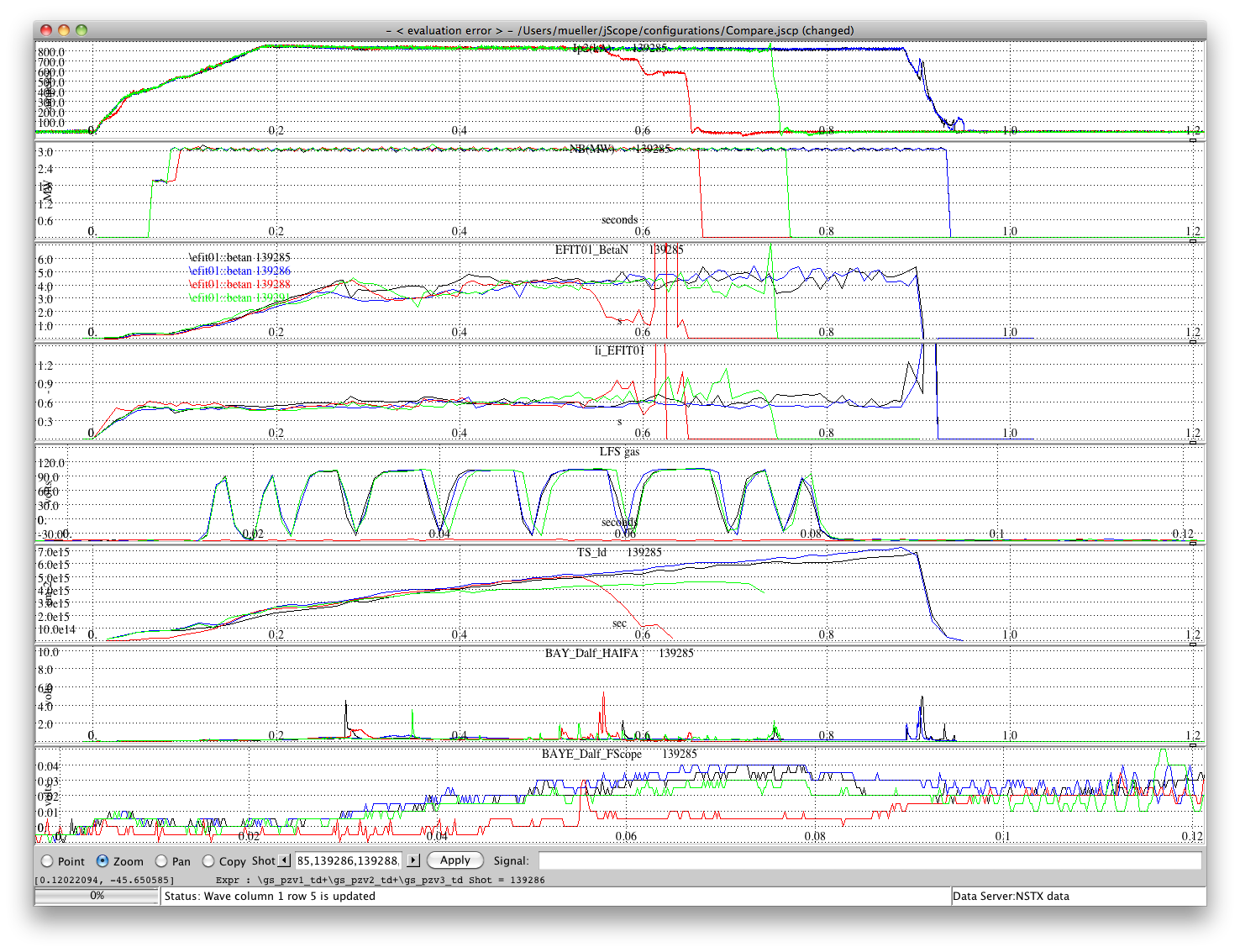